重症心身障害児者等コーディネーター育成研修４　計画例・演習①　　　　　　　　　　　計画策定（演習）
1
オリエンテーション
スケジュール確認
演習のねらい再確認
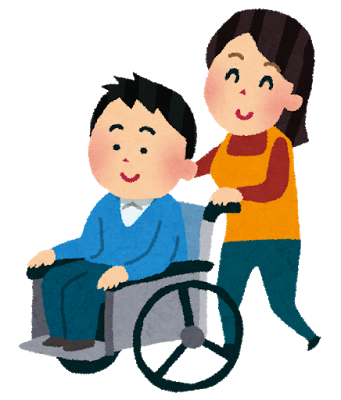 演習Ｉ：事例の掘り下げ
＜進行＞
自己紹介と役割分担
事前課題各自発表
利用計画作成に向けたグループ討論
　
※出された意見を共有できるようにホワイトボード
　や付箋などを上手く活用しよう。
演習Ⅱ・Ⅵ：利用計画、　　　　　　　　週間計画表作成
＜進行＞
演習Ⅰのまとめ、振り返り
利用計画書、週間計画表作成
グループ発表準備

　※本人および家族のストレングスに着目し、エン
　パワメントの視点を忘れずに、計画を考えていき
　ましょう。
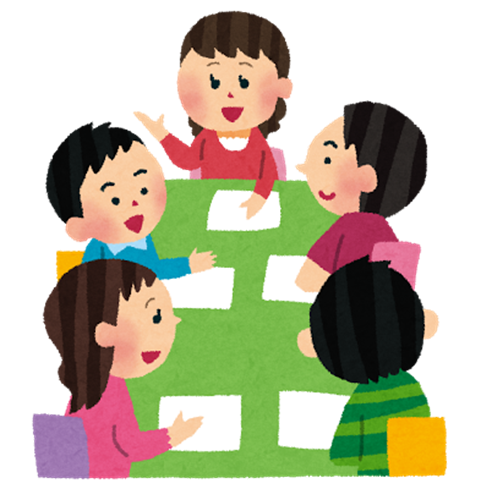 演習Ⅲ・Ⅶ：模擬担当者会議
＜進行＞
・役割分担決め(各グループで必要な参加者決定）
・グループで立てた利用計画を基に、各々が役割を　　　
　担い、会議を行う。
・会議を経て、計画に見直しが必要な場合は再検討
　を行う。

　※各々の立場になりきって会議に参加しましょう。
演習Ⅳ・Ⅷ：発表・各グループで作成　　　　　　　　した利用計画を発表       （利用計画書および週間計画表）
・各グループ発表、全体で意見交換
・スーパーバイザーからの講評

※事例検討から見えてきた
    地域課題などについても考える。
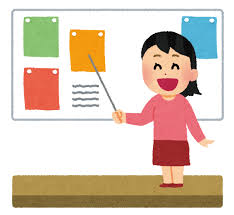 演習Ⅴ：事例検討（プラン再検討）　　　　　 同一ケース・成長版
・在宅移行を検討してきたＡちゃんのケース。
　本人および家族の希望する生活が送れていたが、本人および家族の状態像変化、ライフステージの変化に伴って、プランの再検討が必要になった。

　在宅移行時：病院ＭＳＷのコーディネートあり
　　　　　　　　　　　　　　　↓
　今回検討プラン：相談支援専門員が主になる
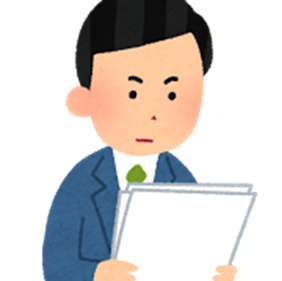 演習Ⅴ：事例検討（プラン再検討）　　　　　　 同一ケース・成長版
＜進行＞
　・グループ内で再アセスメント
　　（利用計画作成に向けたグループ討議）
　　⇒現状に即したプラン変更
　 
※出された意見を共有できるようにホワイトボード
　 や付箋などを上手く活用しよう。
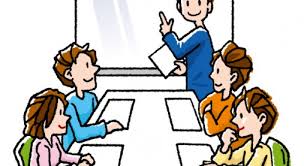 演習Ⅸ：スーパーバイザーによる　　　　　 パネルディスカション
（内容）
　・重症心身障害児者と他障害の相談支援、計画作成
　　の違い
　・計画作成やモニタリングで留意している点
　・関係機関との連携について
　・その他、参加者からの質疑応答
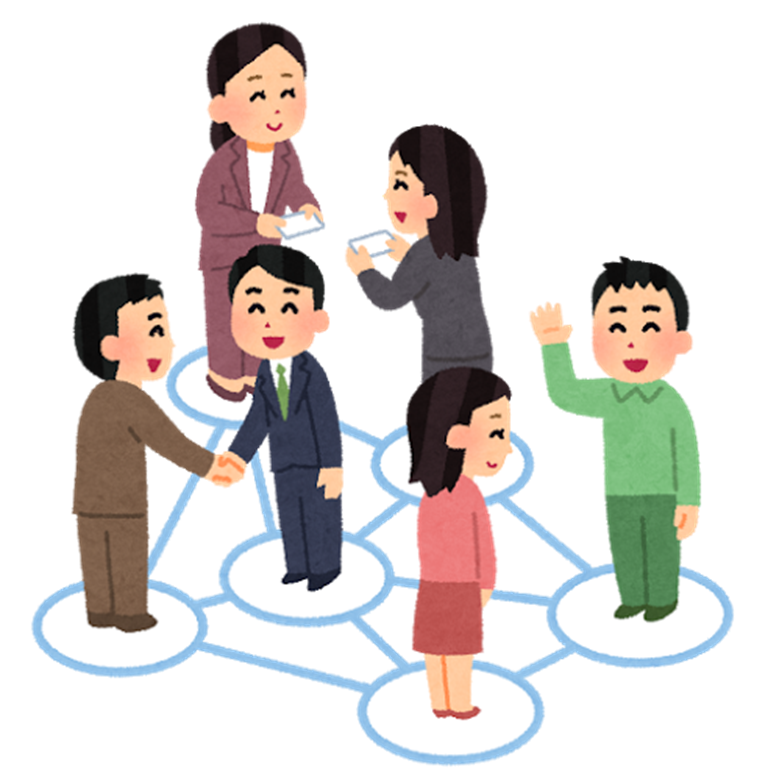 研修を振り返って
（内容）
　前半の講義および後半の演習を振り返り、
　
　・重症心身障害児者コーディネーターの役割、また必
　　要な知識やスキルを理解できたか？
　・現状今後の課題を明確にすることができたか？
　・困った時に相談できる仲間ができたか？
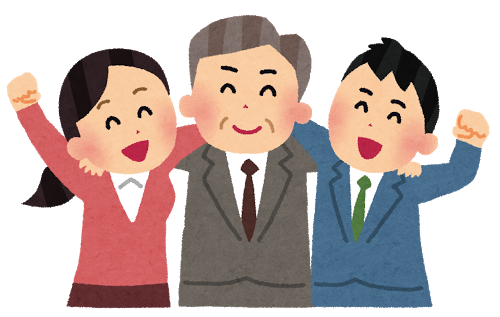